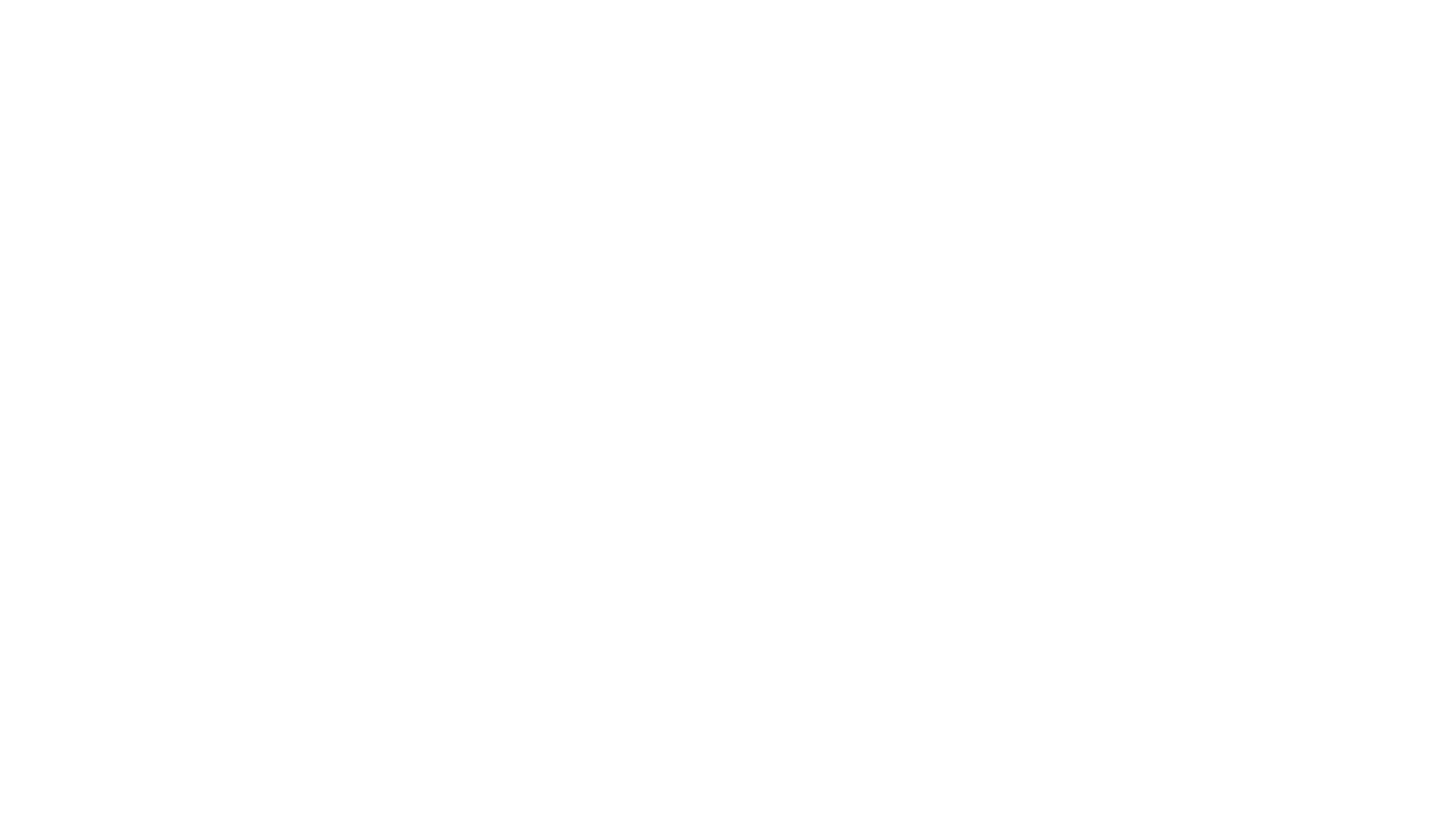 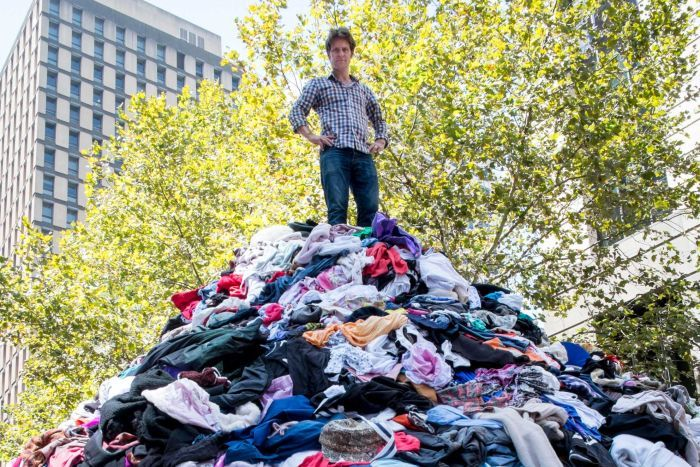 CLOTHING
[Speaker Notes: The average Australian throws away 23kg of clothing per year.
= 6 tonne every 10 mins in Australia = (Craig Recassel in Martin Place (ABC radio announcer) ) & presenter of “War on Waste”)

We purchase 5X the amount of clothing as 25 years ago

Much is cheap & poorly made. Most are synthetic & end up in landfill.]
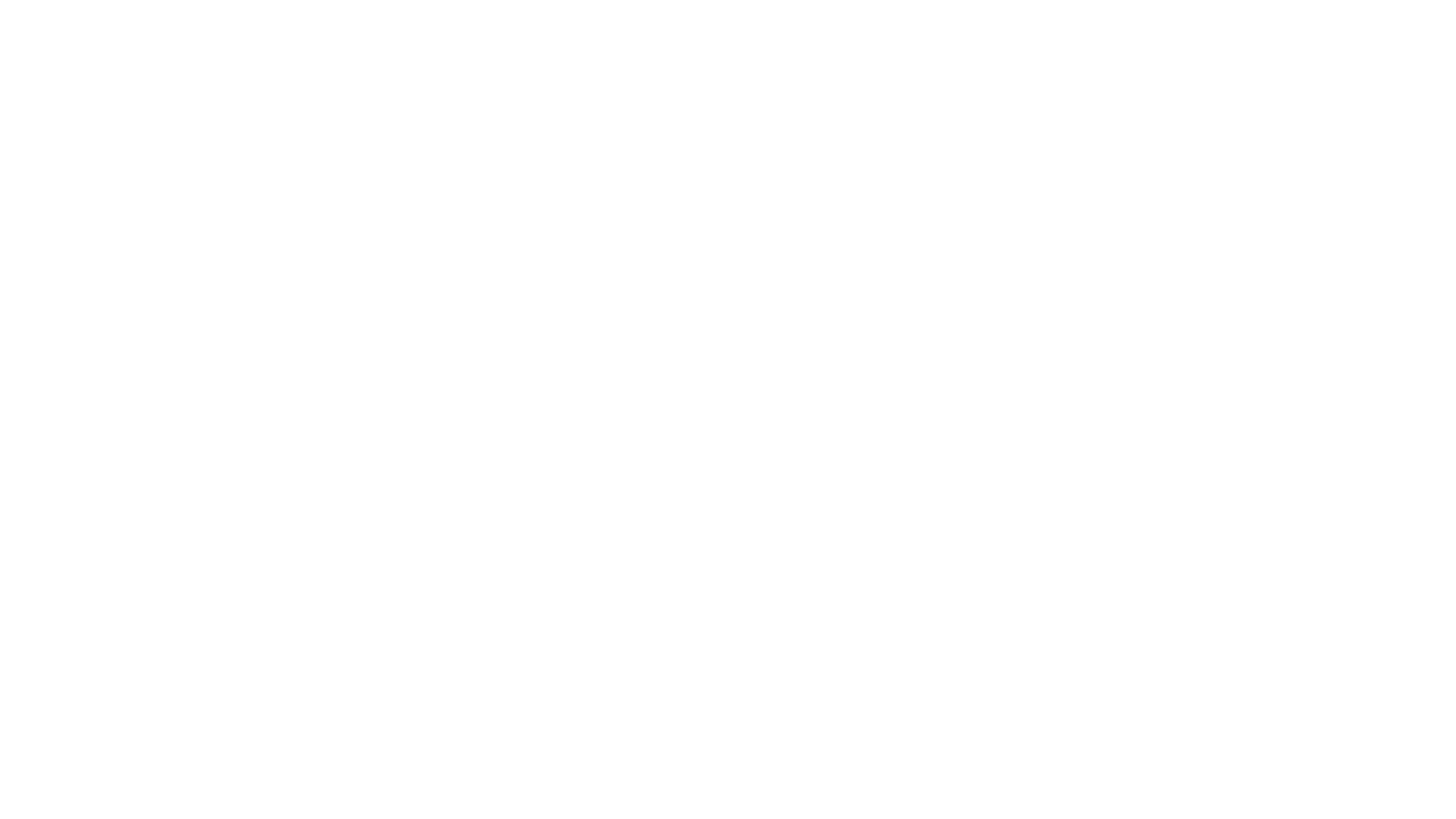 Recent Quote
“I absolutely loved the feeling of buying something new. Having a new outfit to wear out with friends gave me such a high. It was a temporary source of happiness and I felt richer than I actually was.”

“But that’s exactly what it was – I was creating a false sense of wealth that came through cheap and easy consumption”.
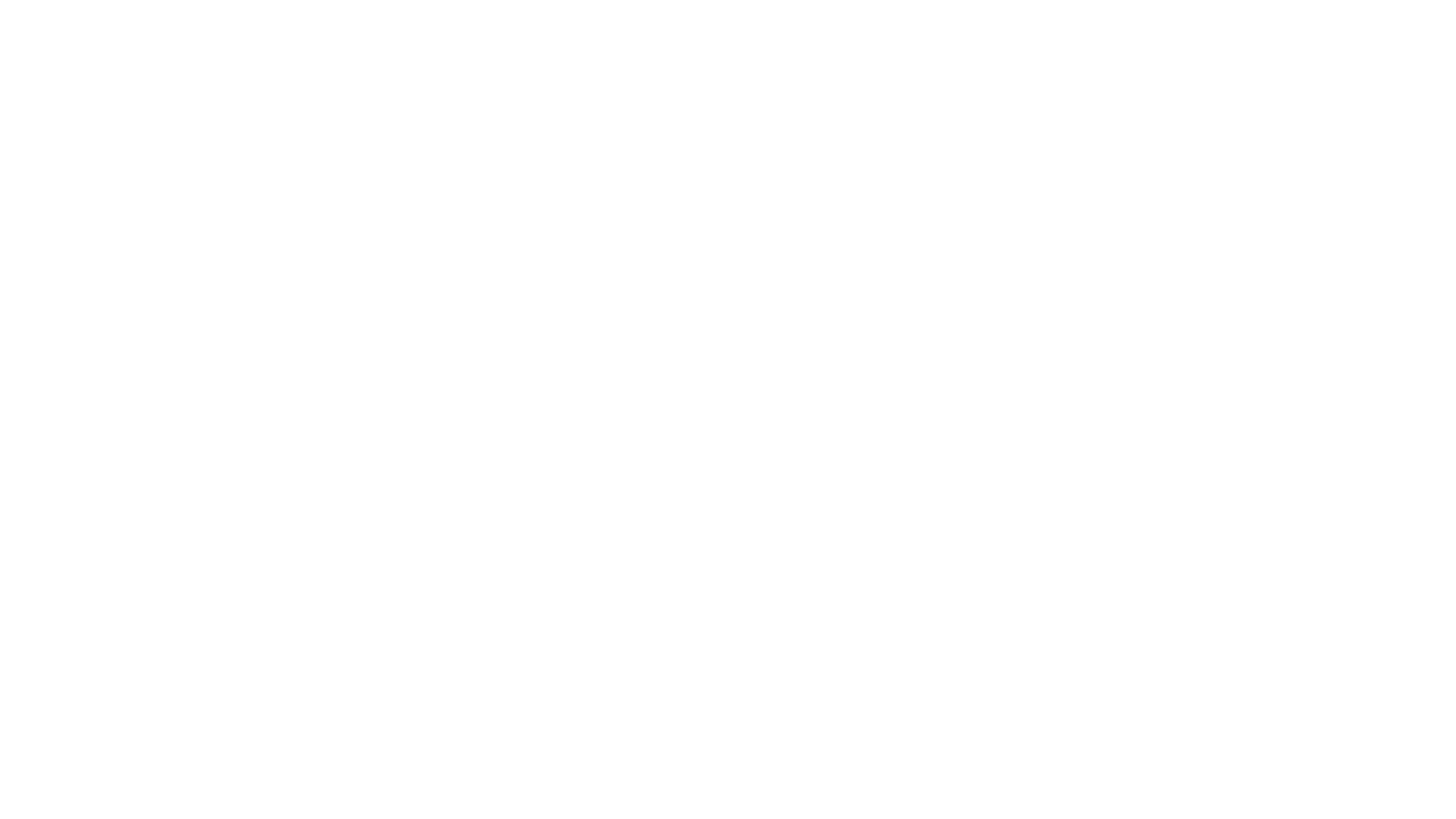 Rethink, Reduce, Reuse & Recycle
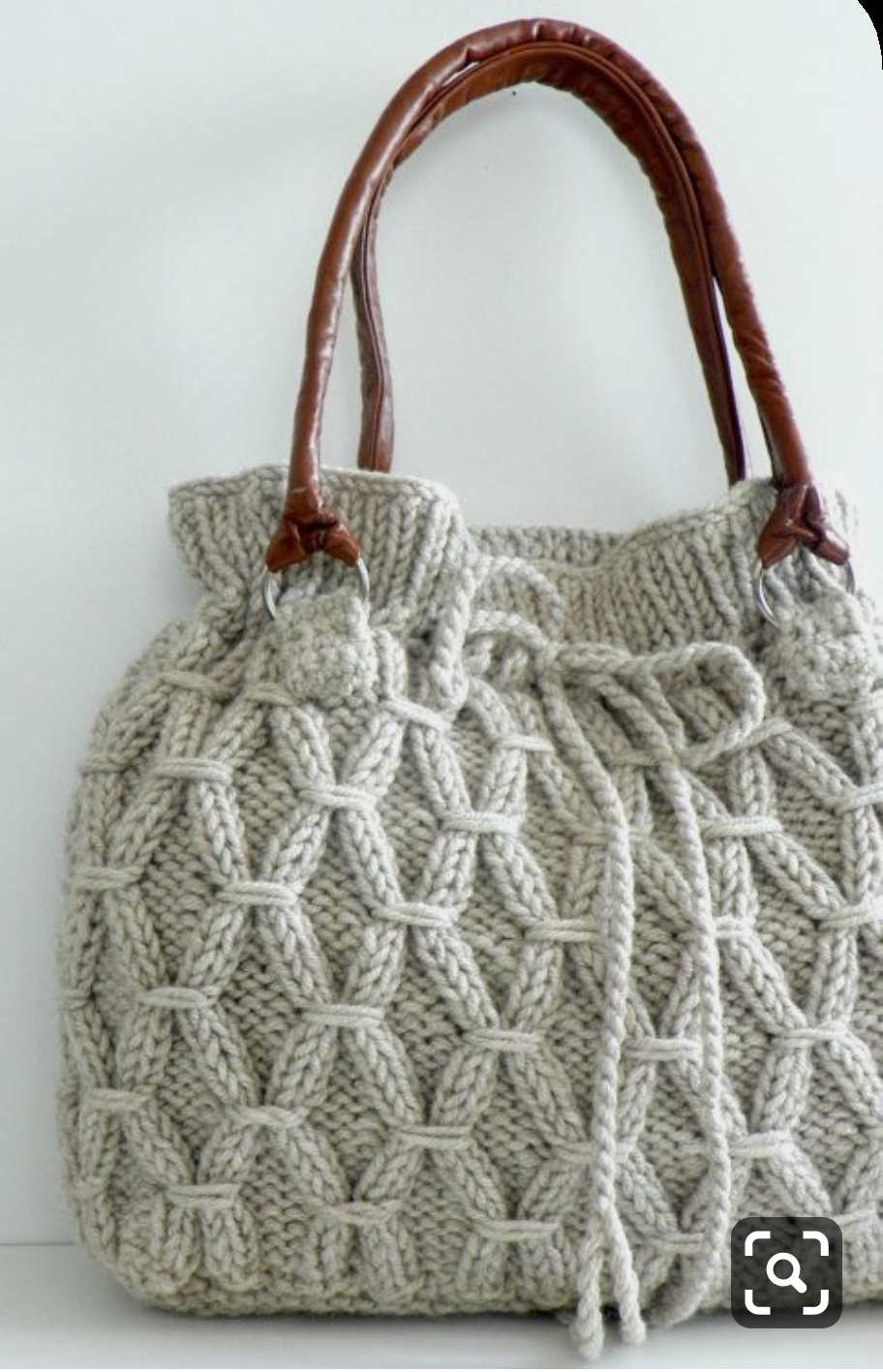 rethink our wardrobes
reduce what we purchase
purchase quality not quantity
purchase ethically & sustainably
purchase secondhand
learn to sew
repair, remake & reuse clothing
recycle as a last resort
[Speaker Notes: Old jumper made into a handbag

Make rag rug

3 years ago, I decided not to buy any new clothing for 12 months - I learned that it was easy, I didn’t miss it. Nobody has made a comment! Give it a try.

For the next 12 months I only replaced worn out items. eg shoes

The third year I thought very carefully before I purchased anything, thinking of long-term needs (not wants) as I look to retiring in 2 years time.]
[Speaker Notes: But need to know what the fabric is made from, to know if it is recyclable or compostable

And, how to wash & care for item with minimal impact.

Microplastic pollution, in part, comes from washing & wearing clothing – only wash when needed

To compost clothing remove all zips, seams, buttons etc & cut into palm sized pieces]
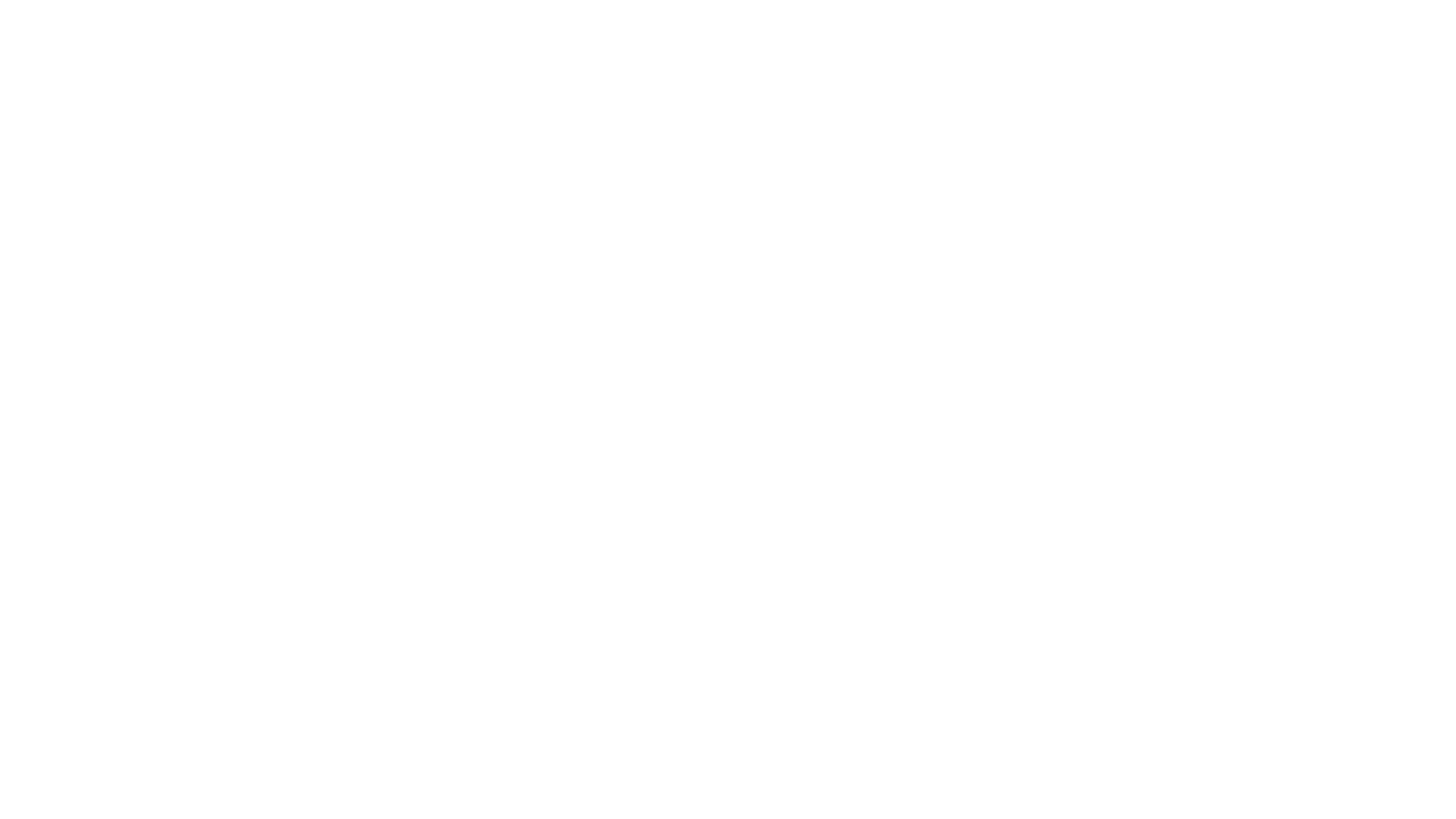 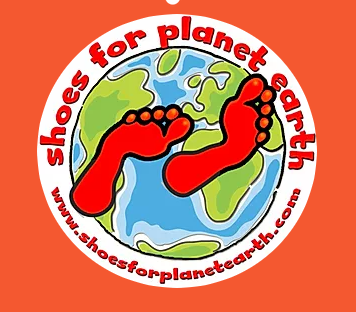 Recycling Clothing & Shoes
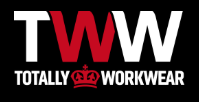 Nike - In Australia, there are Nike Reuse-A-Shoe bins located at Rebel Sports Stores.
Work boots - Total Workwear stores 
Clothing retailers H&M, Zara and Manrags each have garment collection programs for clothing or textiles, which they reuse or recycle.
[Speaker Notes: Hopefully this will improve as more people become aware & companies become better at it]
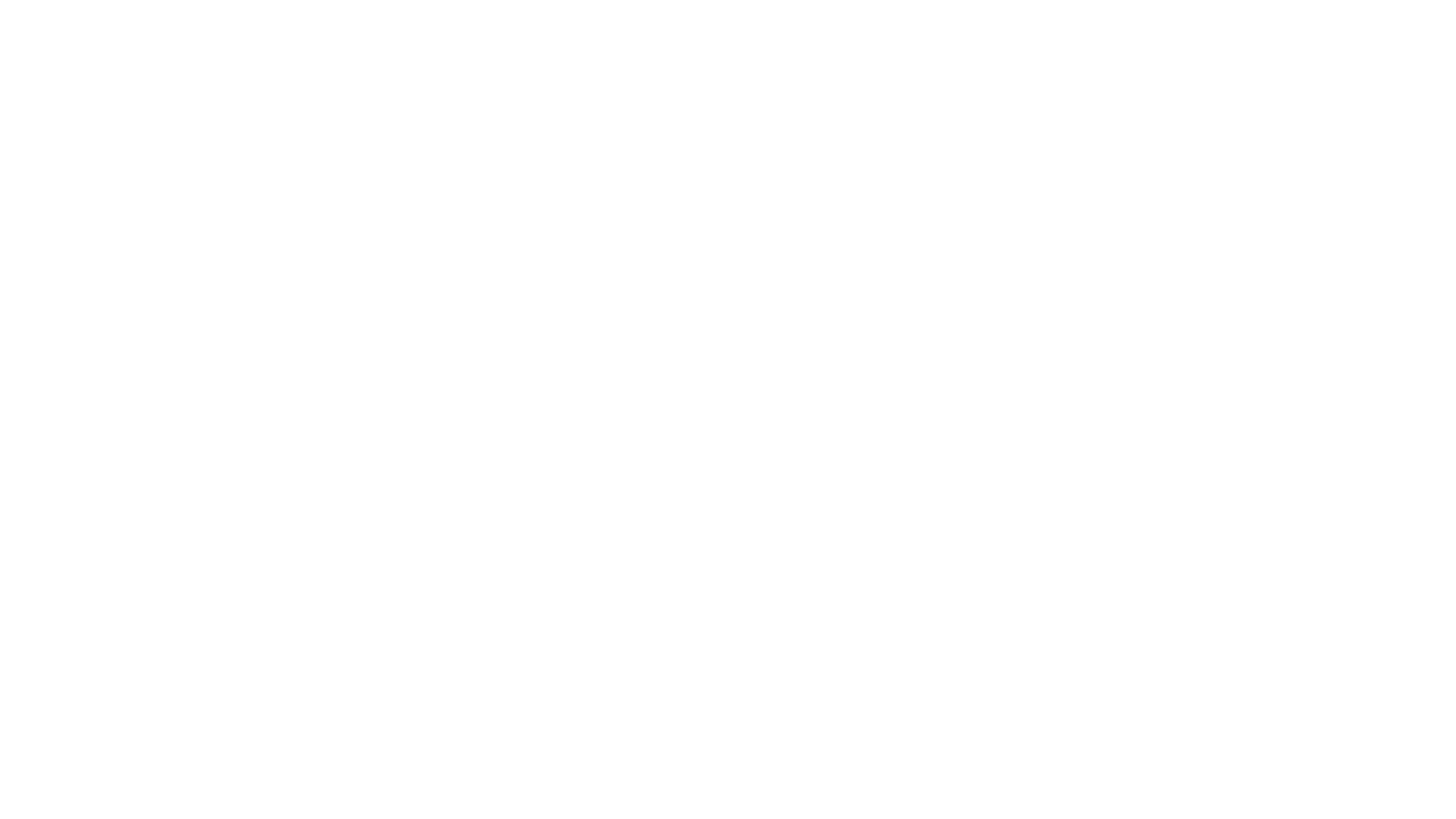 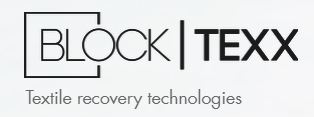 Materials such as clothes, sheets and towels of any colour  or condition are turned back into high value raw materials of PET and Cellulose.
[Speaker Notes: New Companies are springing up. Watch for further examples 

Blocktexx a Brisbane Co, going into full scale this year

The recovered PET is polymerised to create virgin-quality S.O.F.T. branded rPET plastic pellets and polyester fibre suitable for use in textiles, packaging, building products.

The recovered cellulose is processed to create S.O.F.T. branded cellulose powder for use in many industries such as textile, pharmaceutical and food.]
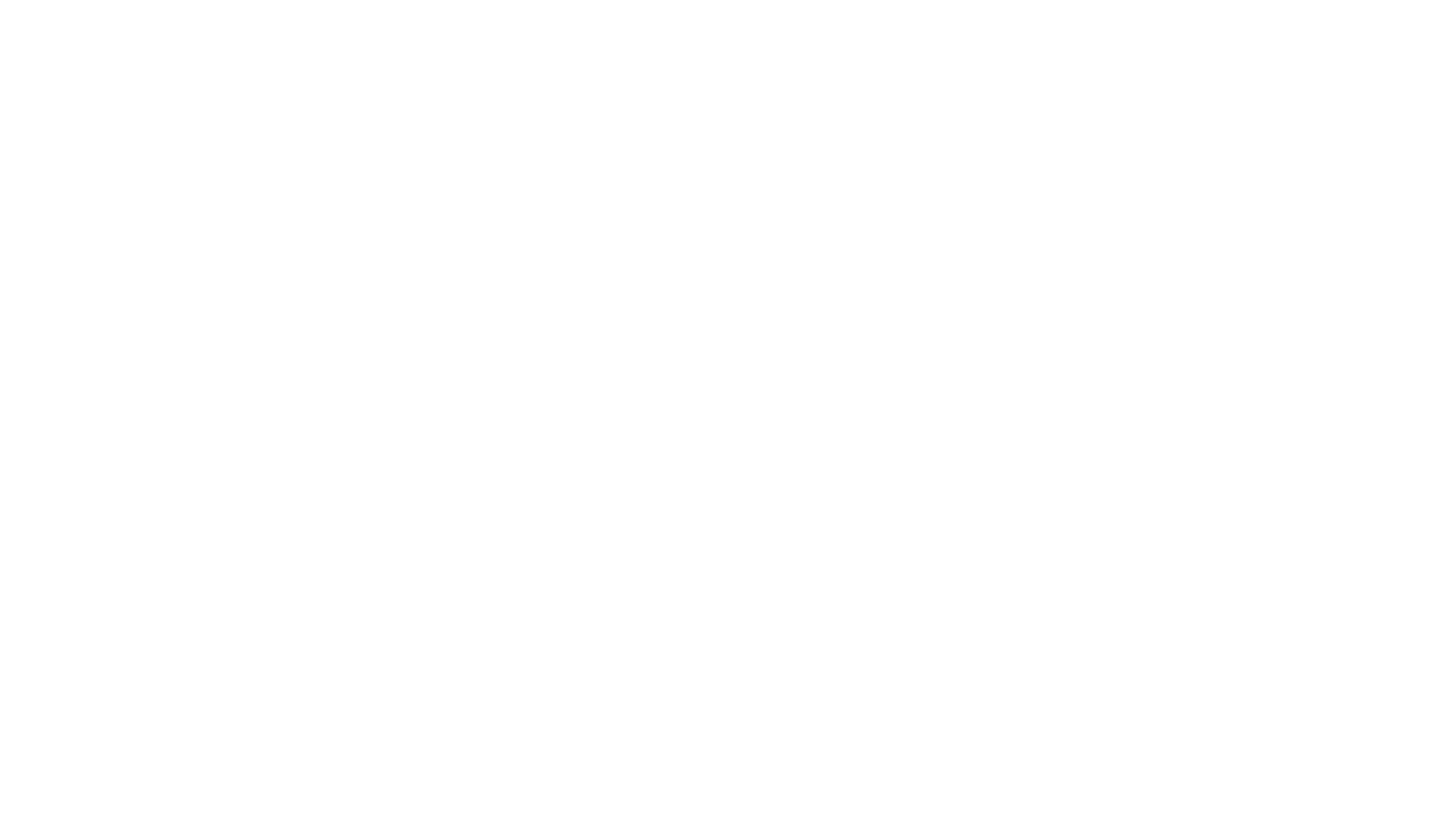 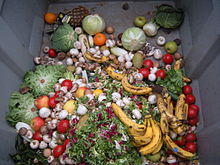 FOOD WASTE
[Speaker Notes: ]]
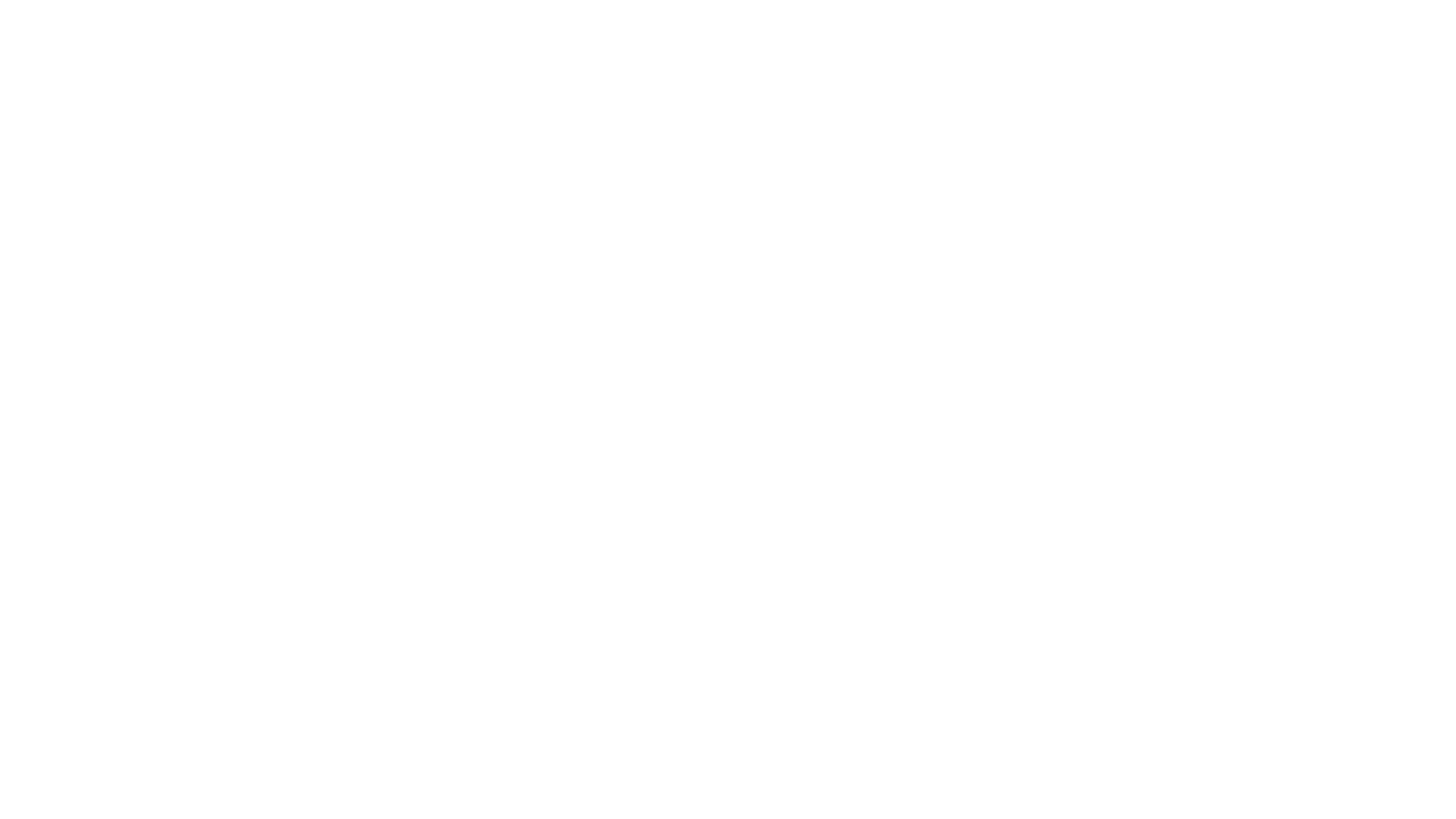 Definition
Food waste is food that is not eaten. The causes of food waste or loss are numerous and occur at all stages of production, processing, retail and consumption.
Global food loss and waste amount to between one-third and one-half of all food produced. Loss and wastage occur at all stages of the food supply chain or value chain. In low-income countries, most loss occurs during production, while in developed countries much food – about 100 kilograms (220 lb) per person per year – is wasted at the consumption stage.
[Speaker Notes: To reduce food waste:
Plan meals
Go shopping with a list
Regularly check the fridge
Freeze leftovers 
Preserve home grown fruit & vegies 
Pickling is fun & currently in fashion

Compost any food waste  - never put in landfill]
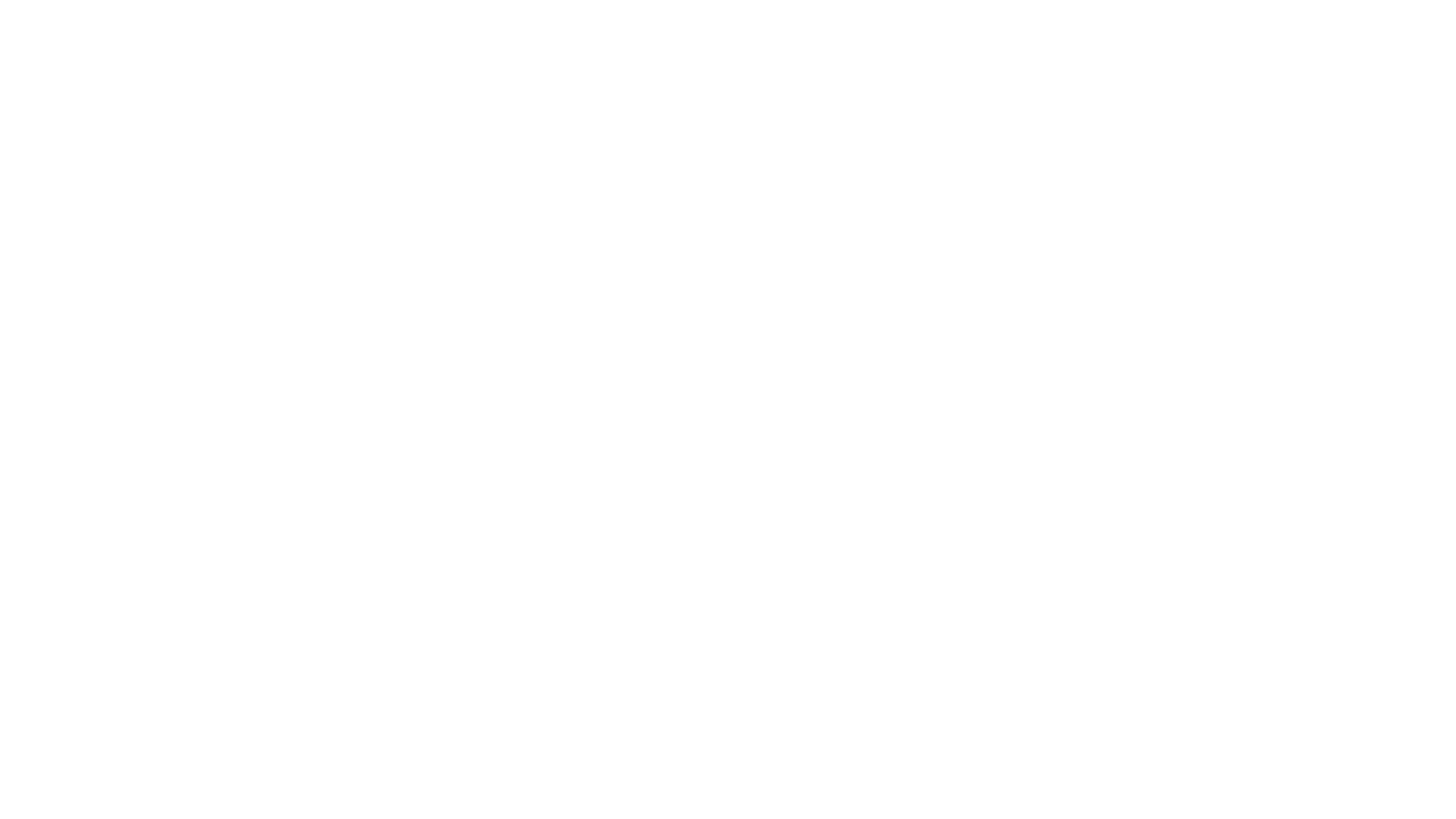 Keep vegetable peels to make stock
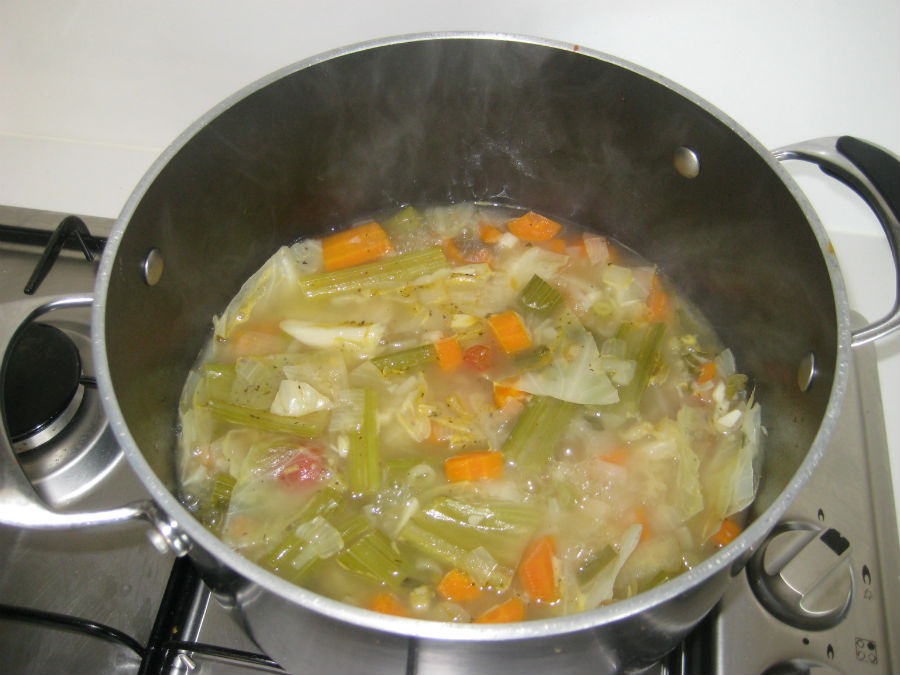 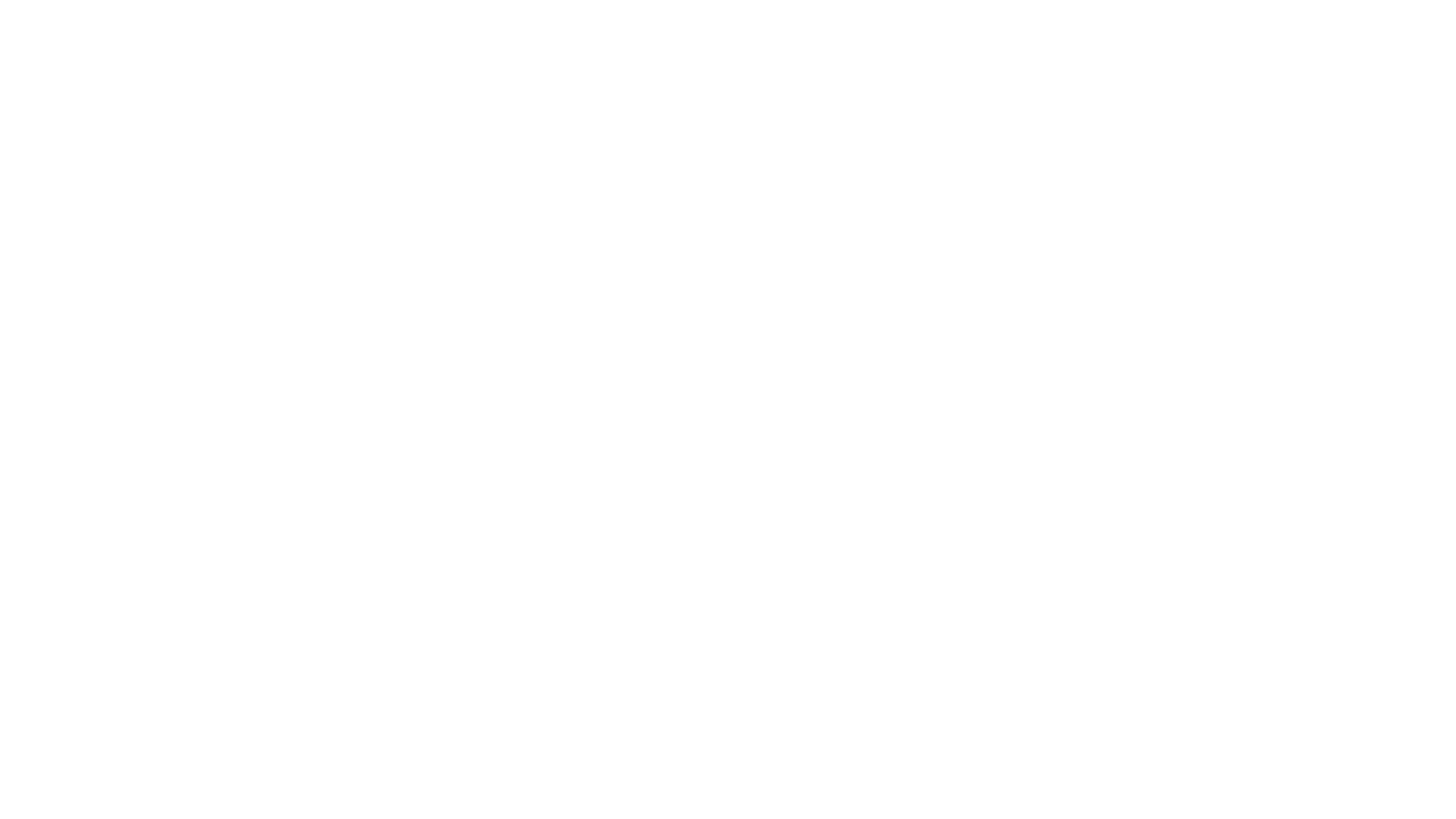 Freeze cheese bits for toppings
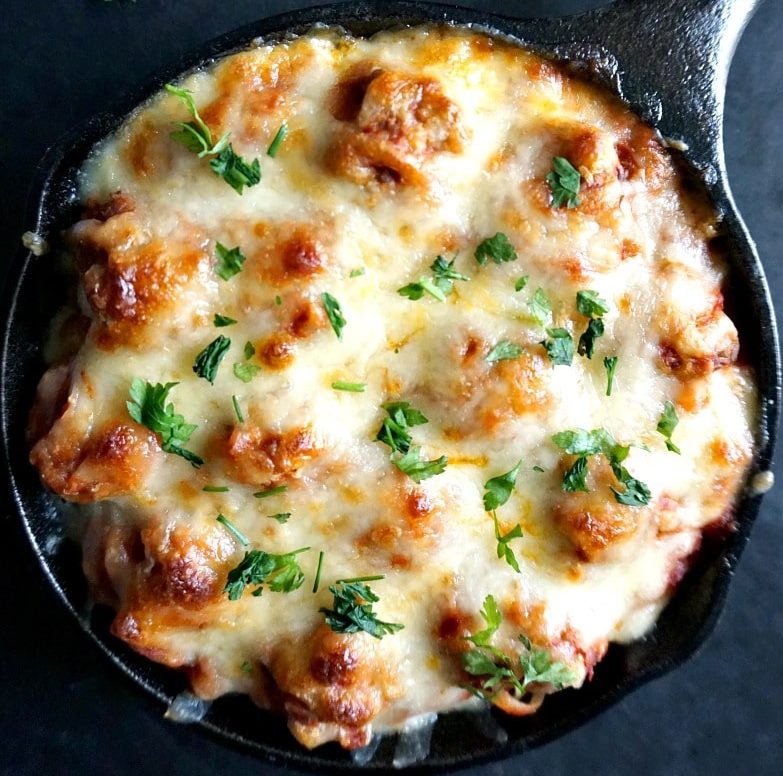 [Speaker Notes: Big blocks of cheese may be cheaper, cut in half & freeze]
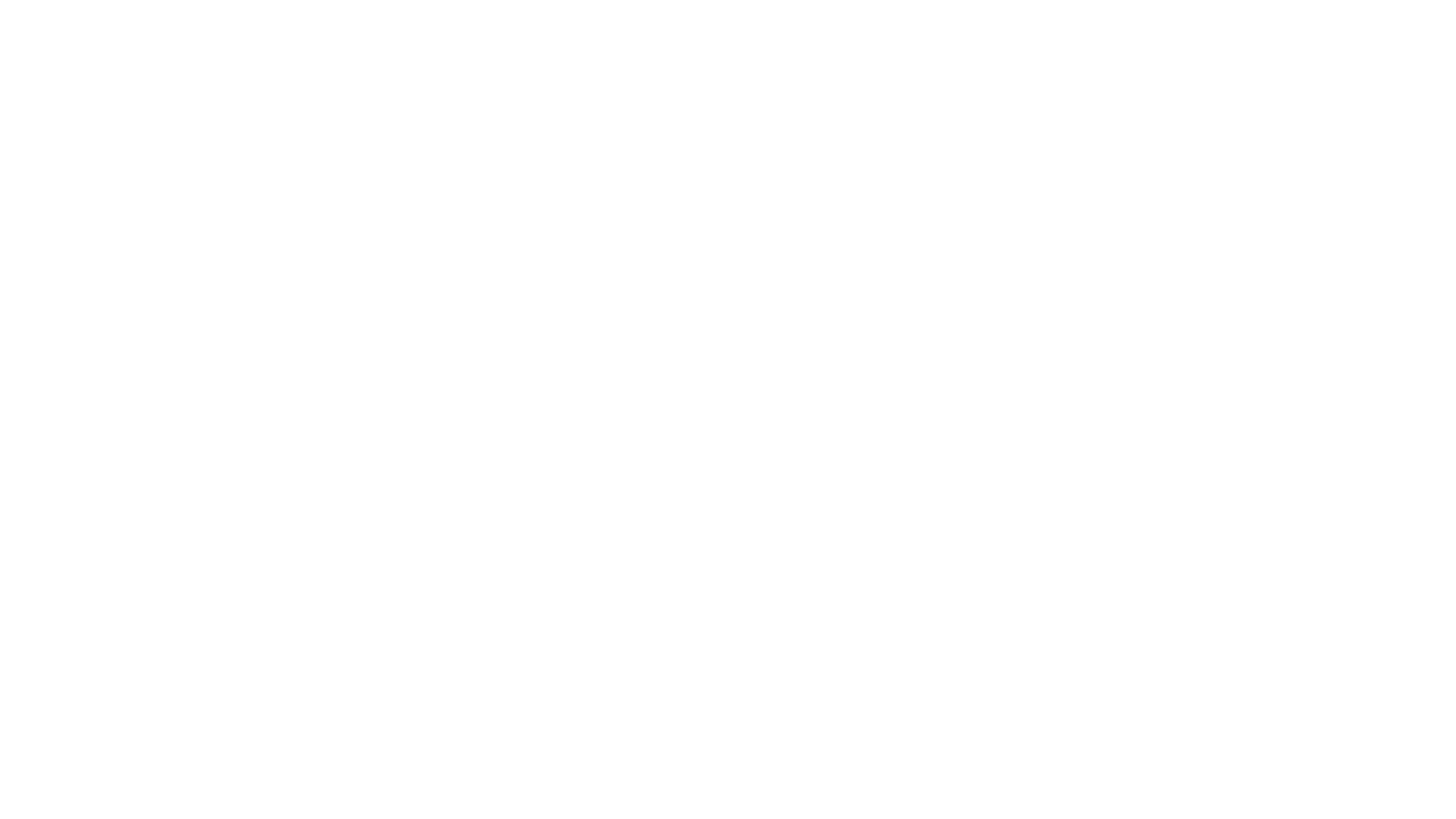 Food WasteDumpster Diving
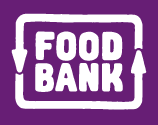 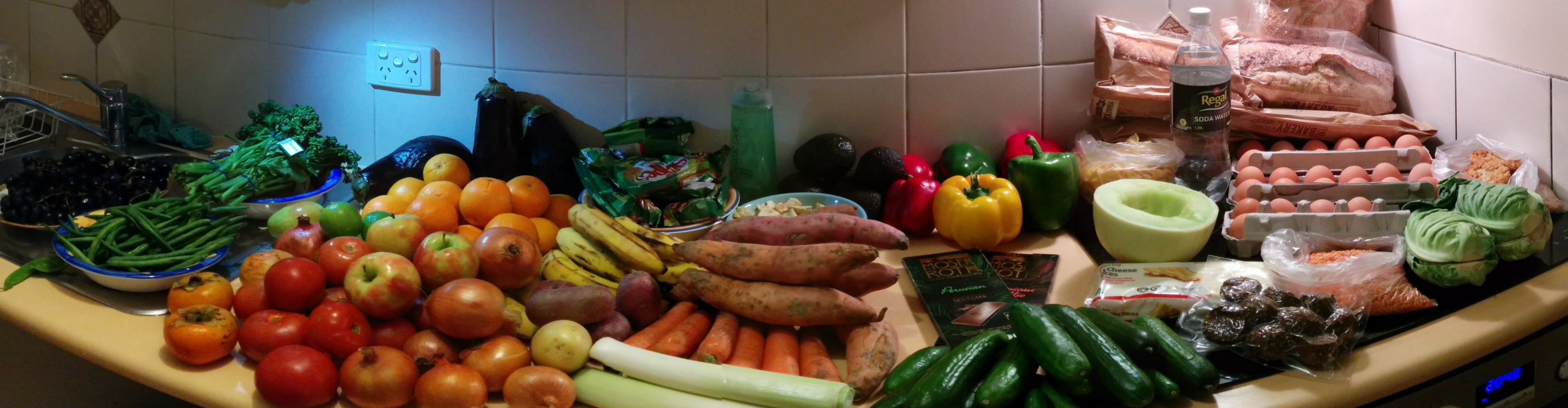 [Speaker Notes: Ozharvest – Ronni Kahn’s book “A Repurposed Life”

Food bank - sourcing and rescuing food for its networks of 2,600 charity partners and 2,500 schools.

Many stores throw out good food, especially if use-by date is 2 – 3 days away. 
Don’t search shelf for longest use-by date if you are going to eat it on the same day.]
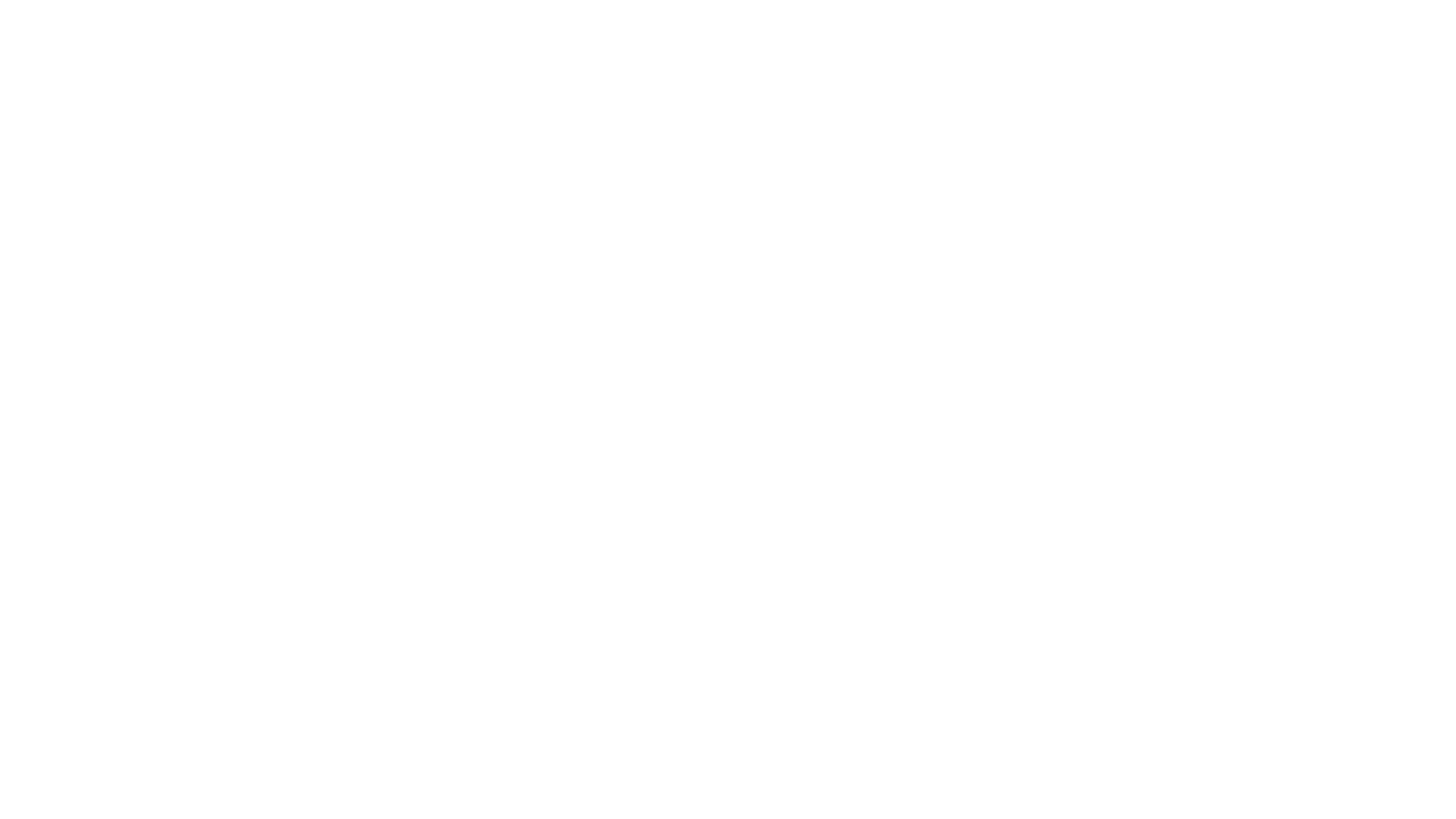 Recycling - Which Bin?
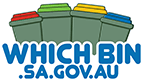 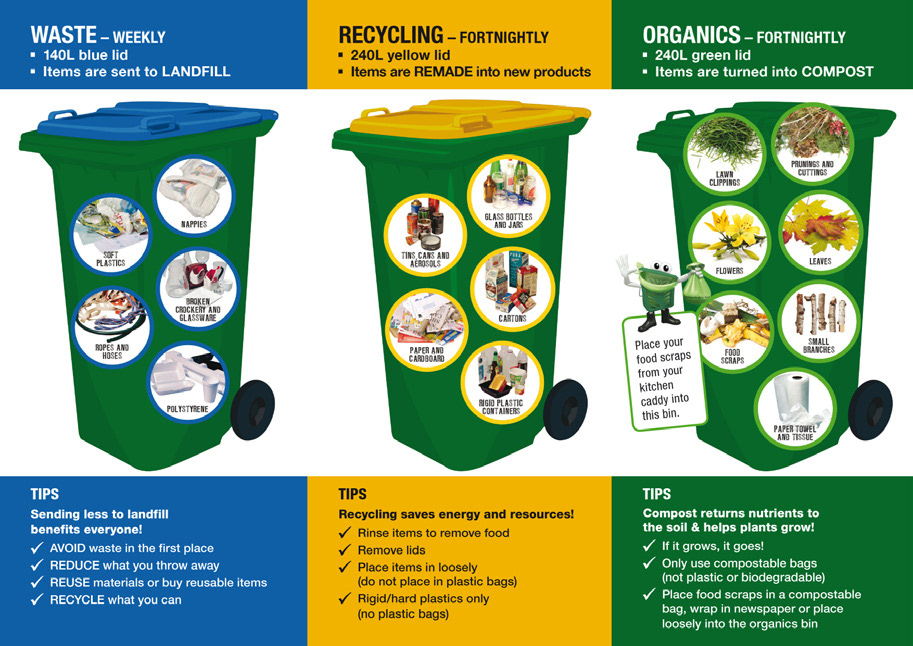 [Speaker Notes: Some councils have different colour lids.

Each Council will have their own list of what goes where & rules of do’s & don’ts. Check out their website]
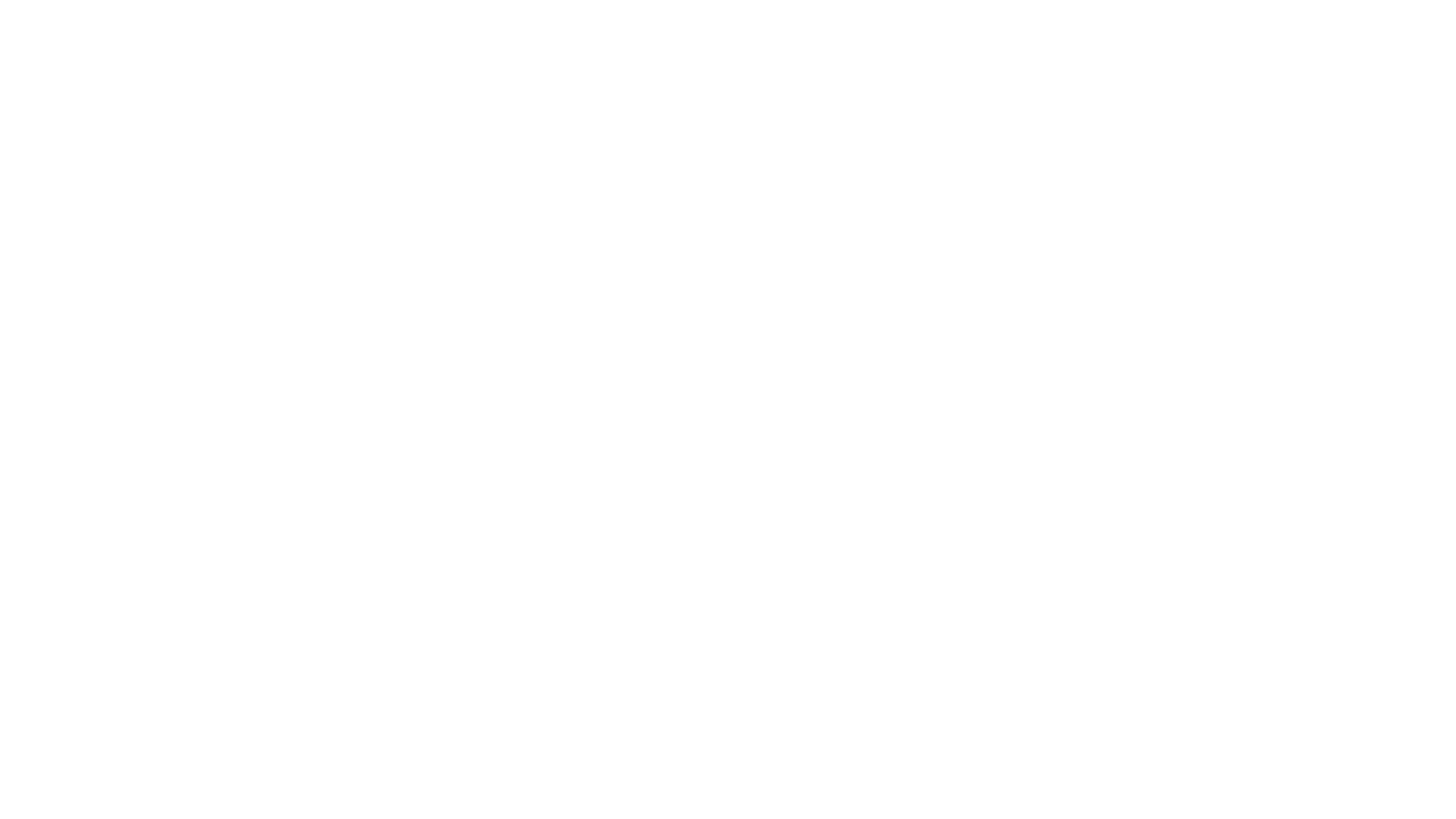 No Wishcycling
Wishcycling is putting something in the recycling bin and hoping it will be recycled, even if there is little evidence to confirm this assumption.
[Speaker Notes: Learn what can be recycled & what can’t.

High quality recycling not contaminants.]
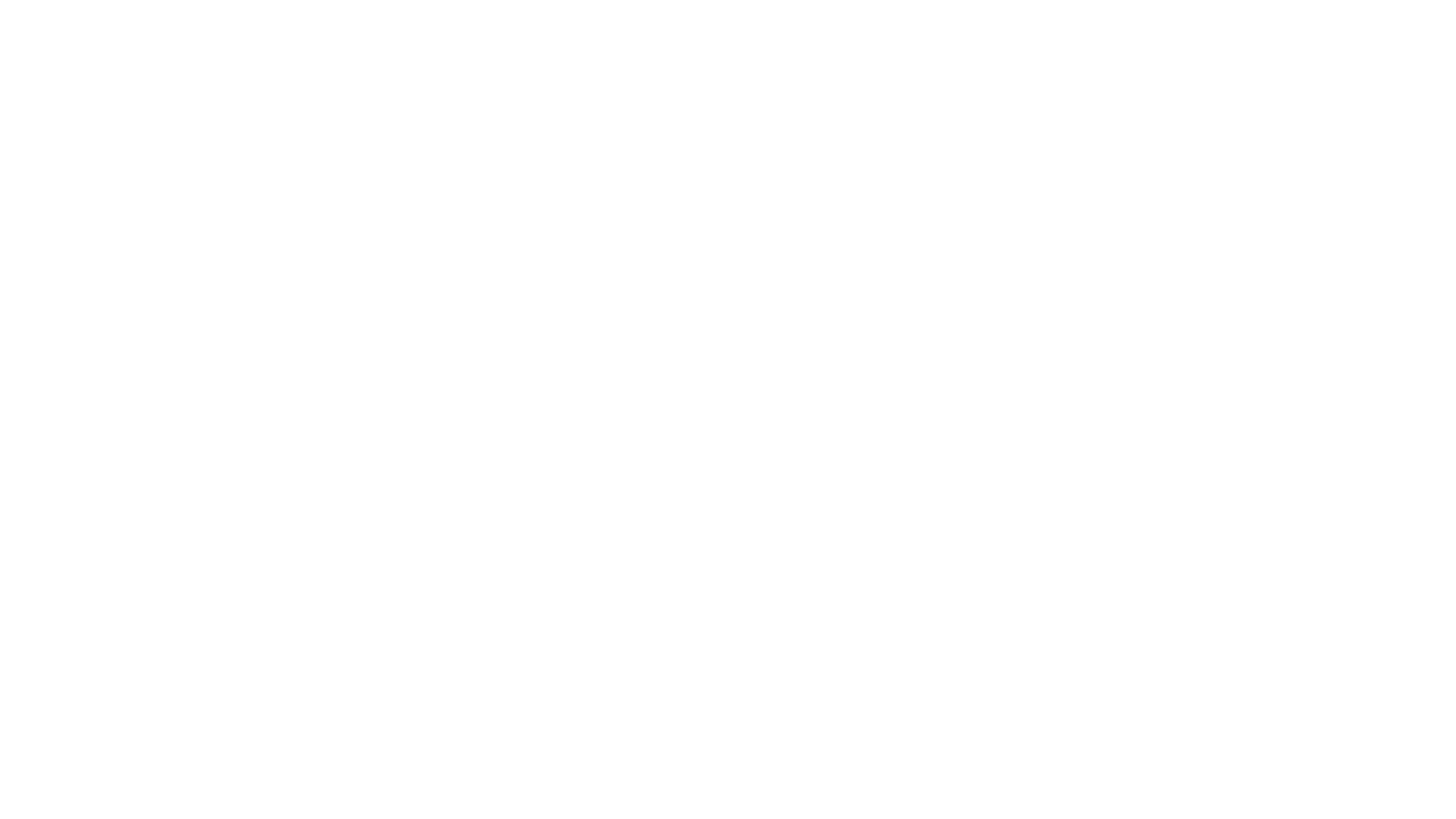 High Quality Recycling Takes Effort
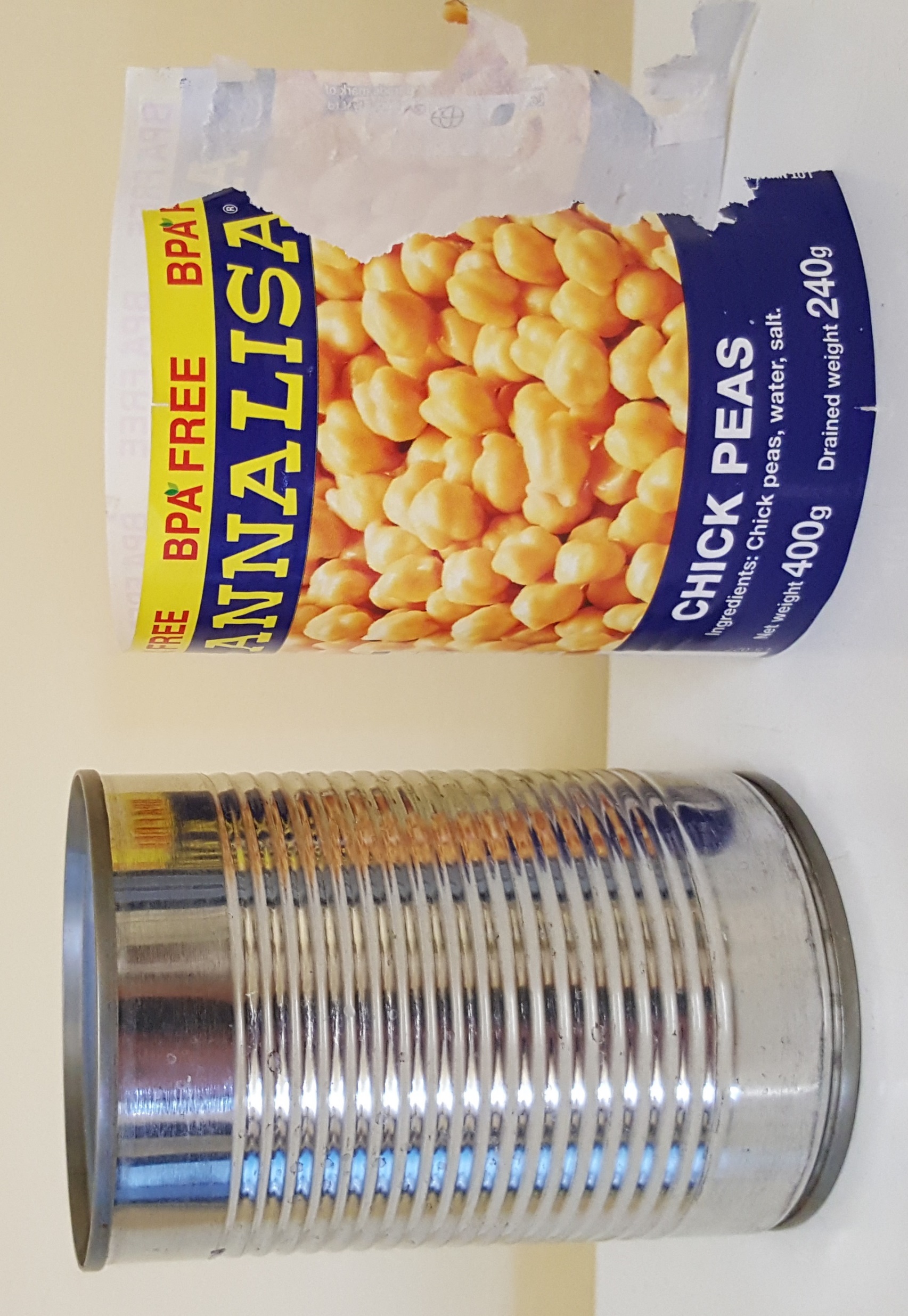 Better
Good
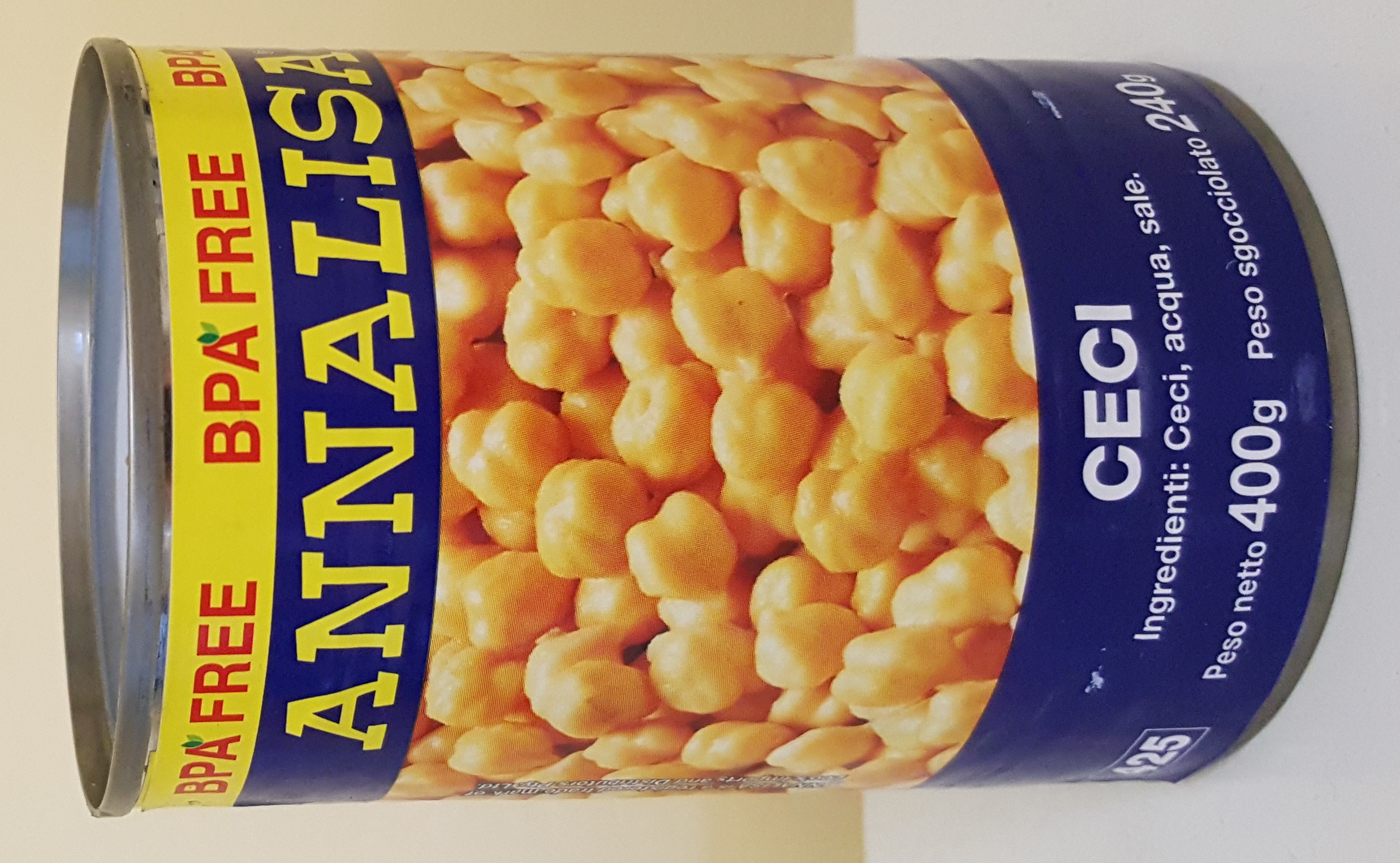 [Speaker Notes: Separating paper from metal can means both products can be recycled]
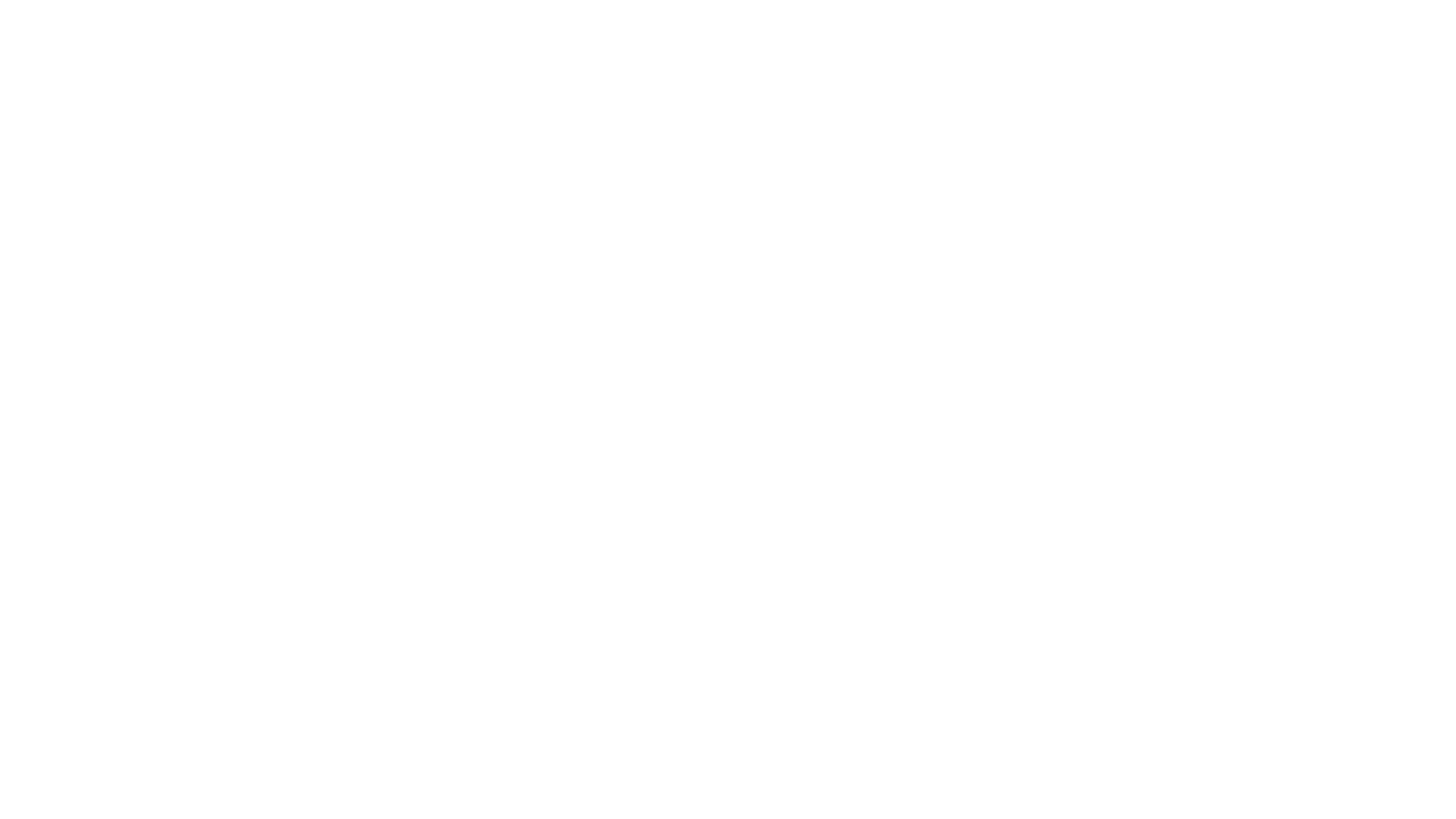 High Quality Recycling Takes Effort
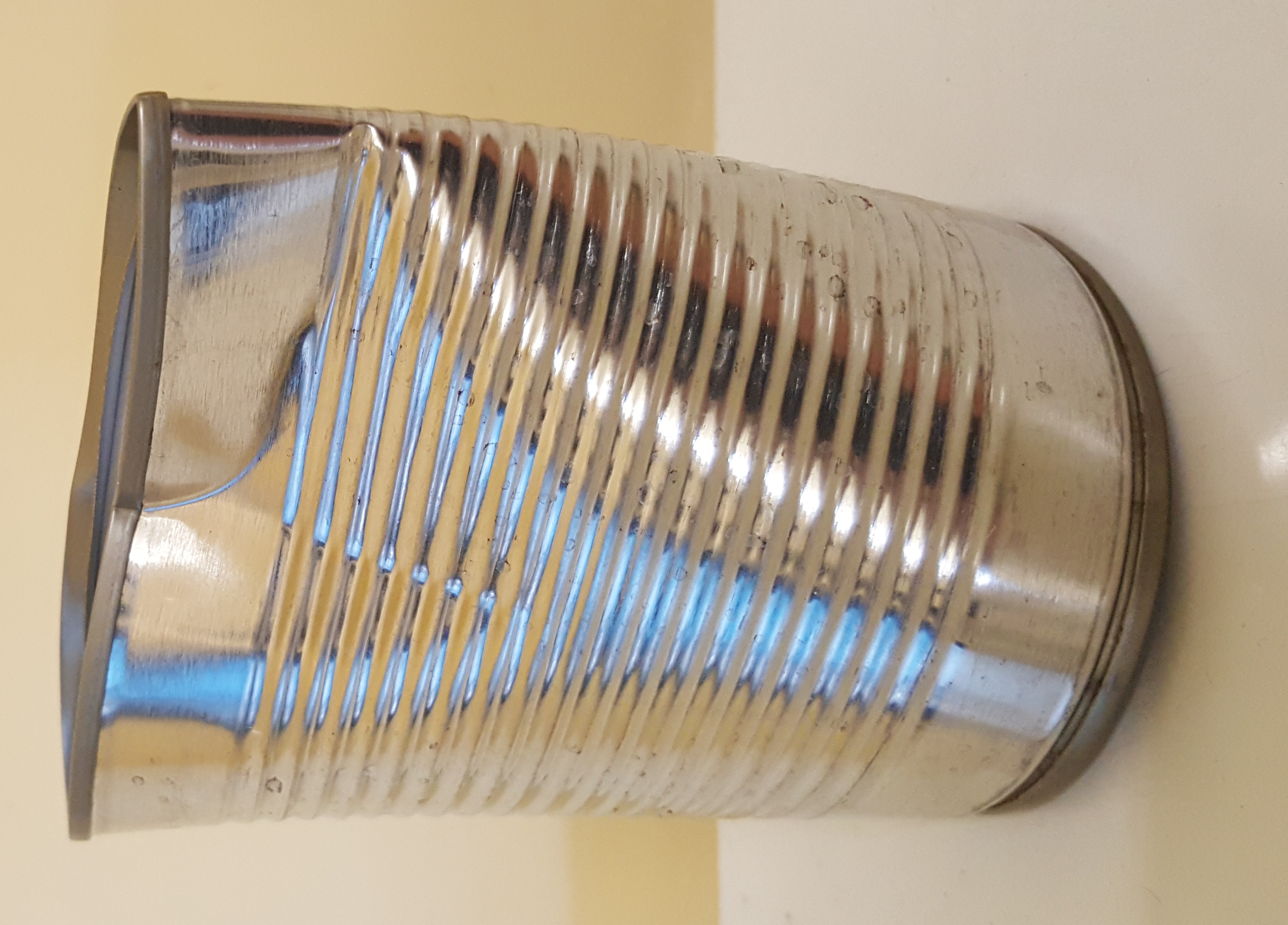 [Speaker Notes: Add lid (+ wine bottle lids) to container & squash]
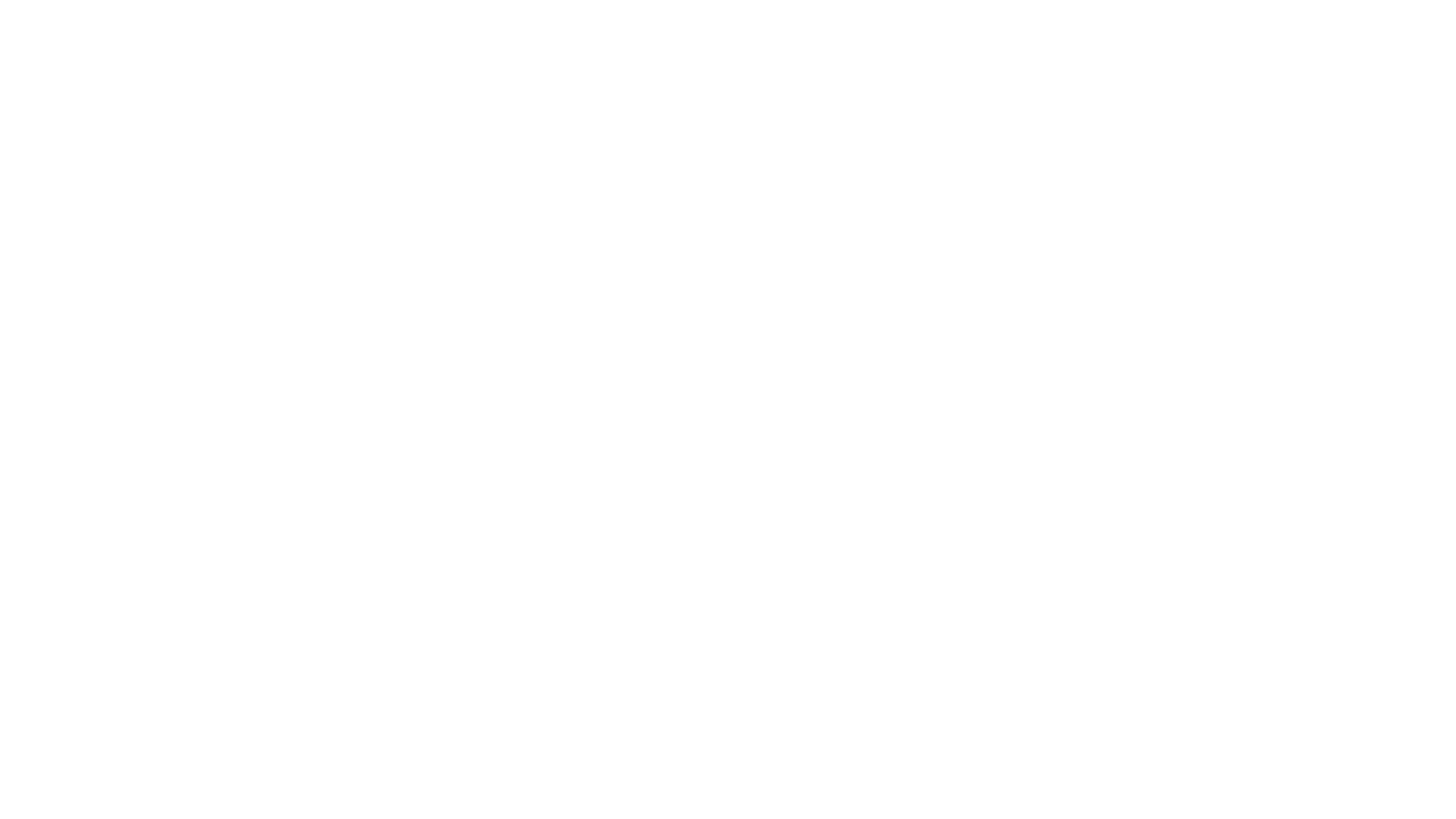 High Quality Recycling – Pizza Box
Clean lid into Paper Recycling bin
Greasy bottom into Organics bin
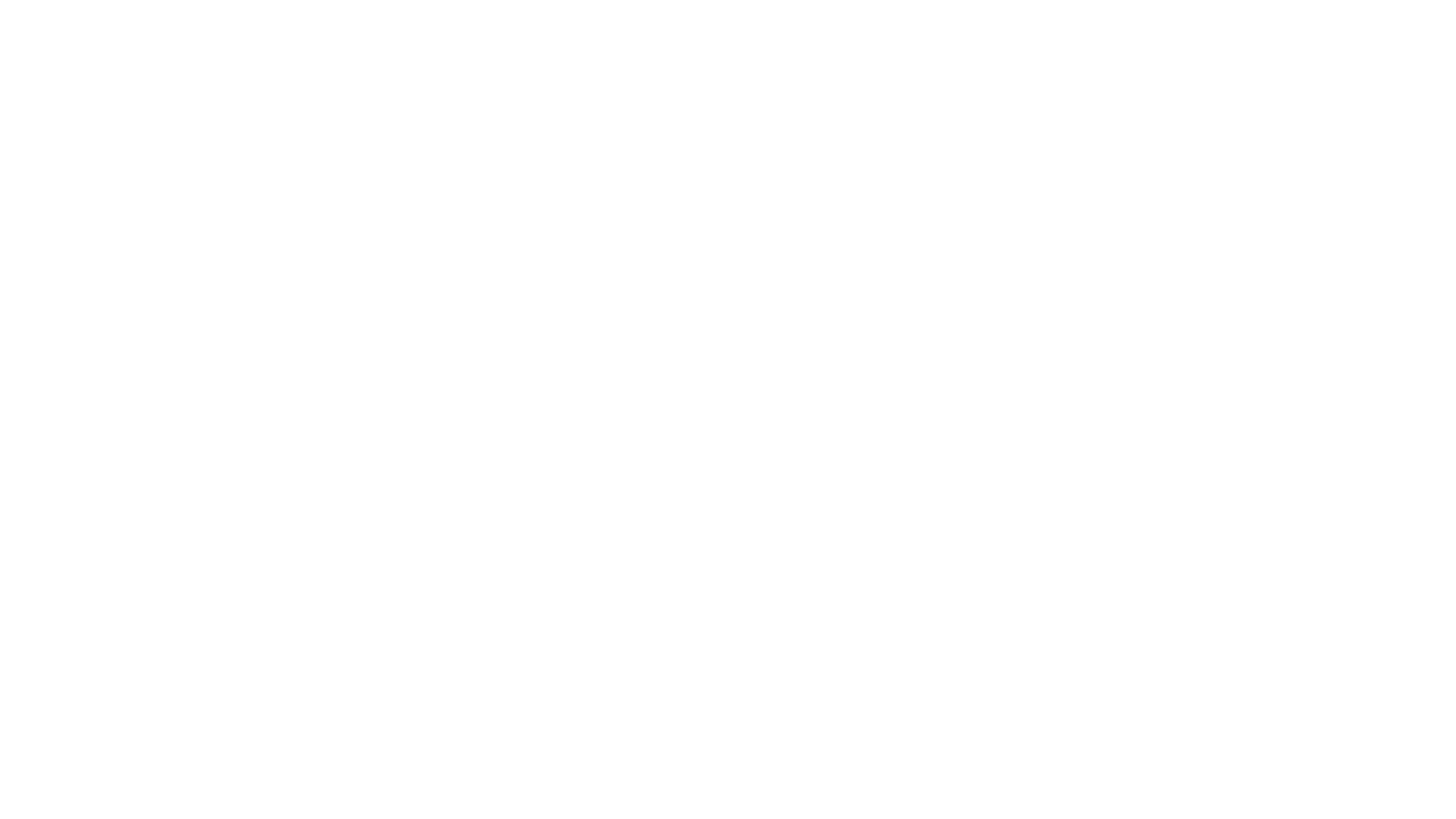 High Quality Recycling Takes Effort
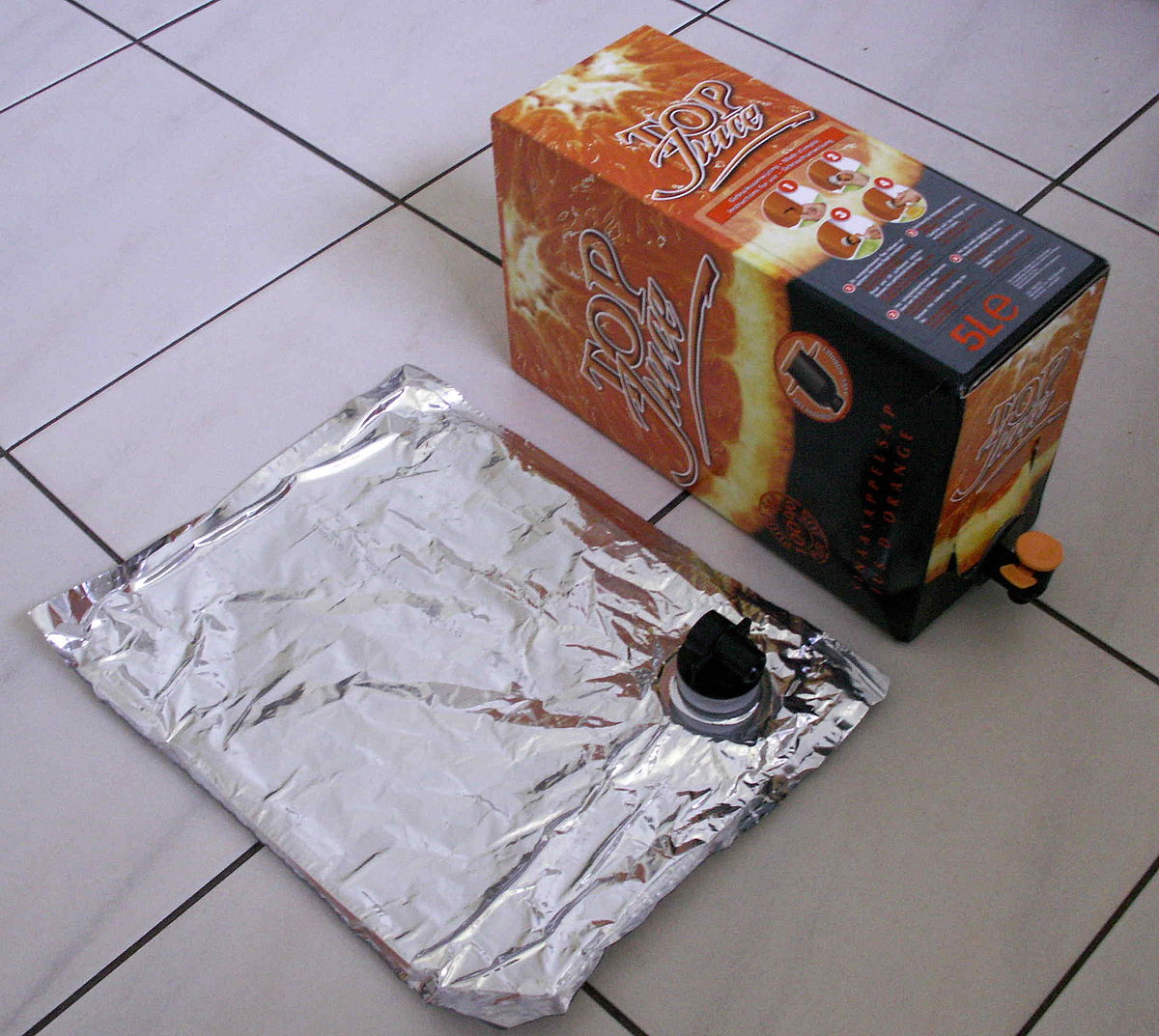 4 parts to a wine bladder

Carton (recyclable)
Spout (hard plastic)
Silver Outer (waste)
Clear inner (soft plastic)
[Speaker Notes: Wine Bladder – cut spout off (hard plastic)+ clear spot plastic (soft plastic)+ silver plastic (waste) 

Silver outer is metalized plastic which we can’t currently recycle]
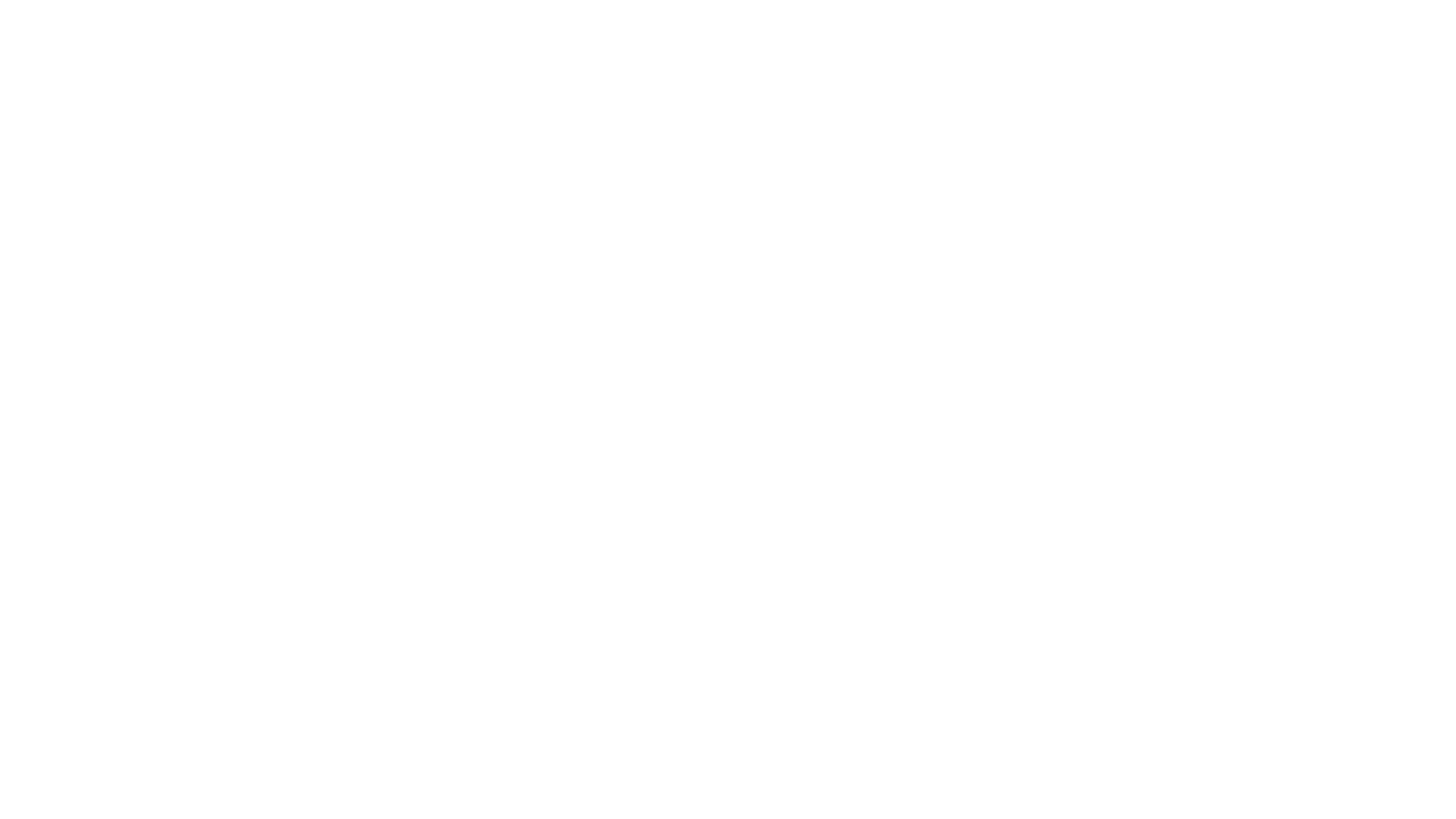 High Quality Recycling - Medication
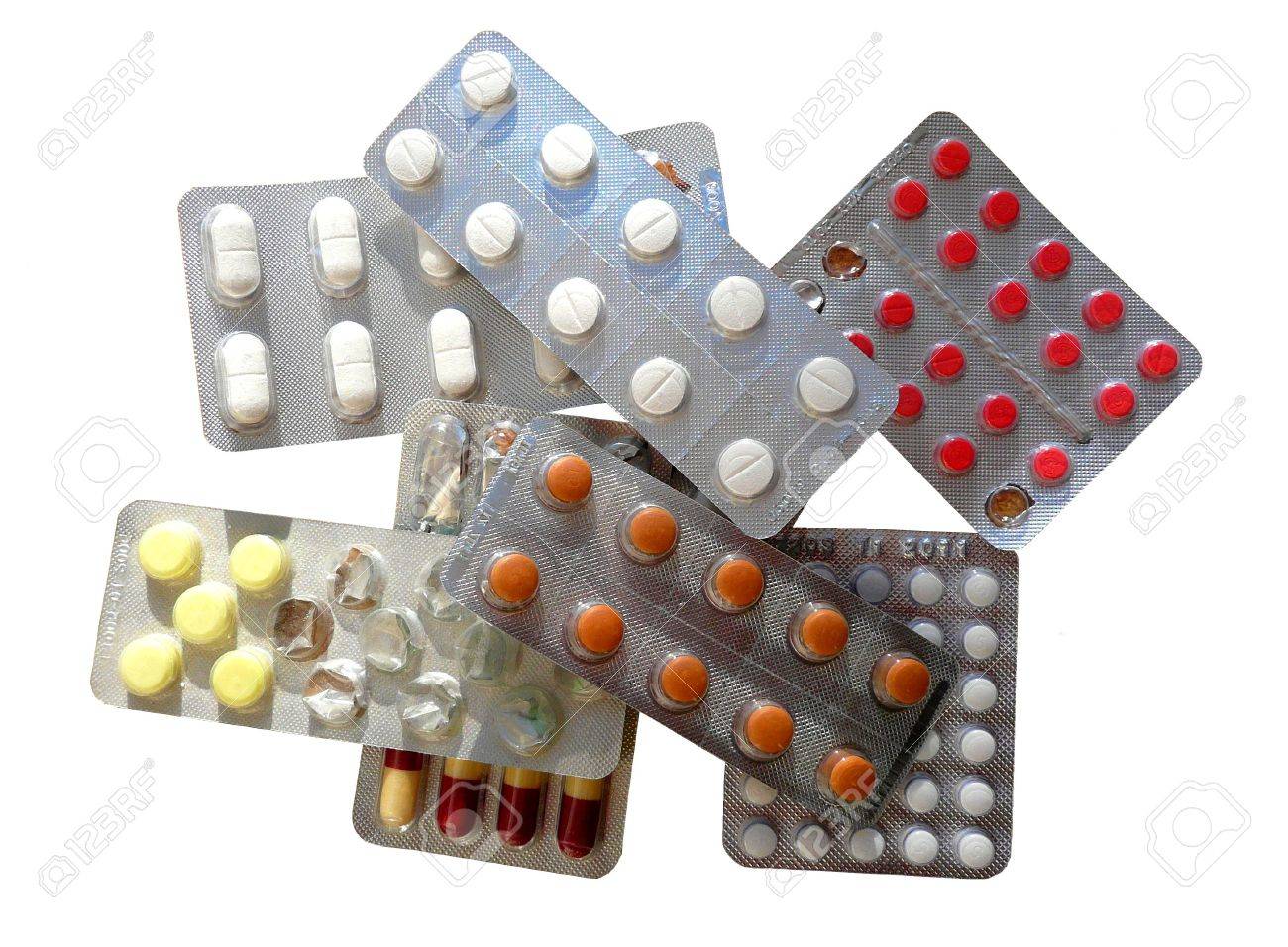 [Speaker Notes: Expired medication to Pharmacy – never down the toilet or in rubbish bin

Foil & plastic closely combined is not recyclable BUT the foil can be pulled off & wrapped in used foil]
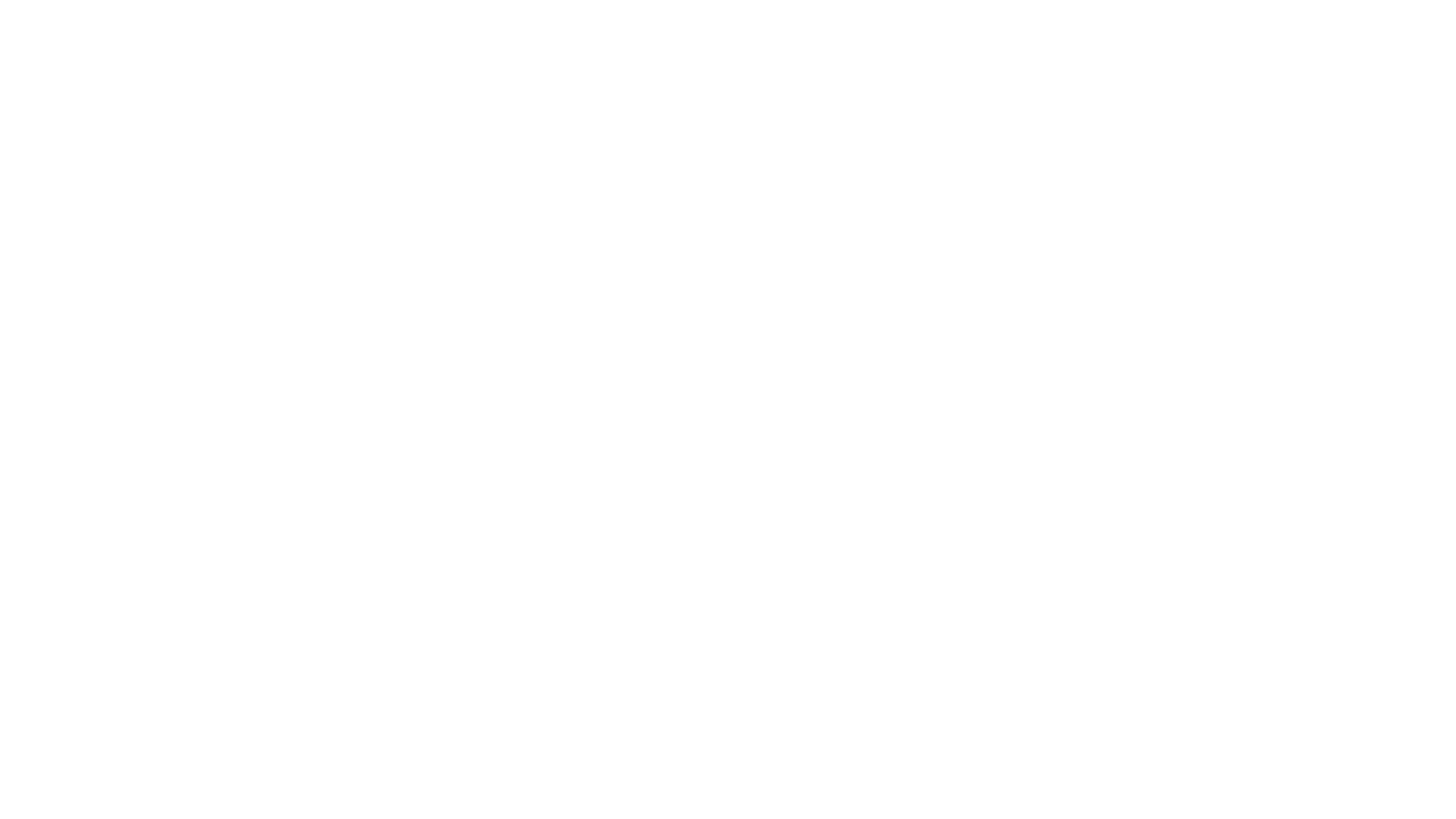 Recycling Foil
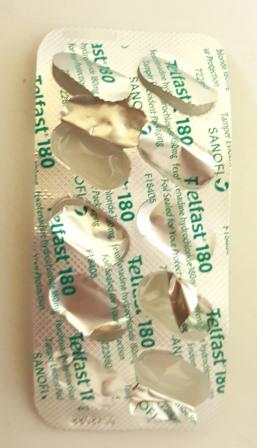 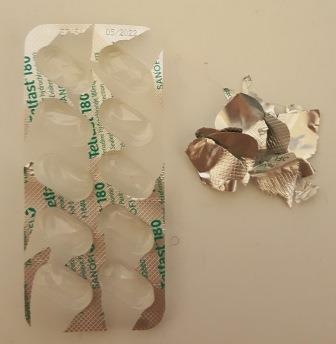 [Speaker Notes: Wrap in a larger sheet of used foil & throw in recycle council bin when size of a fist

You will be surprised how it adds up]